আজকের ক্লাসে সবাইকে স্বাগতম
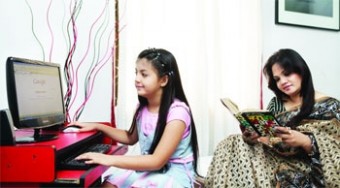 [Speaker Notes: যে কোন ছবি বা পাঠ সংশ্লিষ্ট  কোন ছবি দিয়ে স্বাগত জানানো যেতে পারে।]
পাঠ পরিচিতি
শিক্ষক পরিচিতি
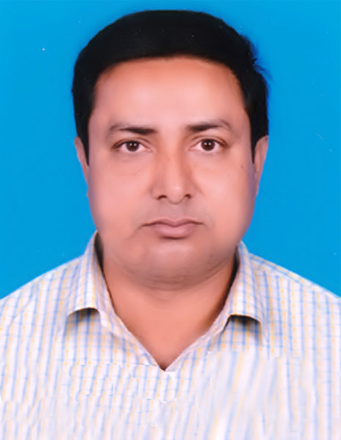 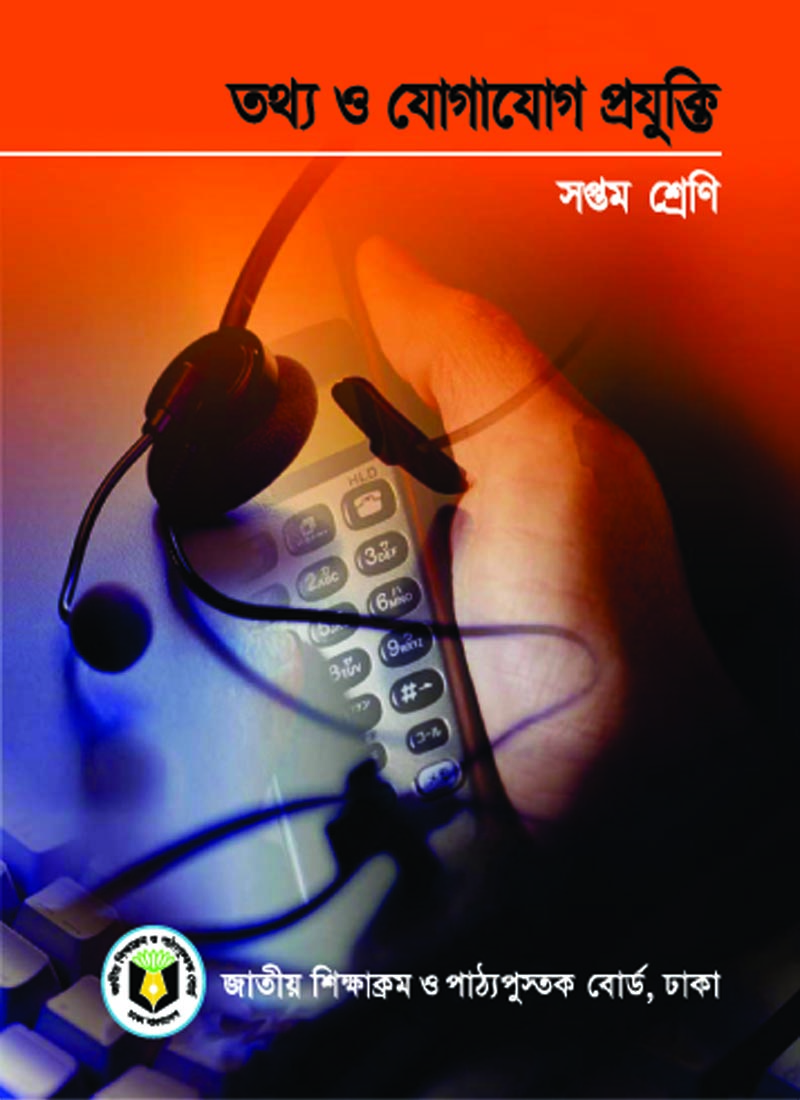 শ্রেণি		: ৭ম
বিষয়		: তথ্য ও যোগাযোগ প্রযুক্তি 
অধ্যায়	: তৃতীয়
পাঠ		: 19
সময়		: 50 মিনিট
তারিখ	:
মোঃ আব্দুল মজিদ
        সহকারী শিক্ষক (কম্পিউটার
দেবখন্ড ছিদ্দিকিয়া আলিম মাদ্রাসা
দুপচাঁচিয়া, বগুড়া।
মোবাইল-01718105368
E-mail: amazid616@gmail.com
[Speaker Notes: এই স্লাইডটি হাইড করে রাখা যেতে পারে।]
ছবি দুটি দেখে চিন্তা করে বল
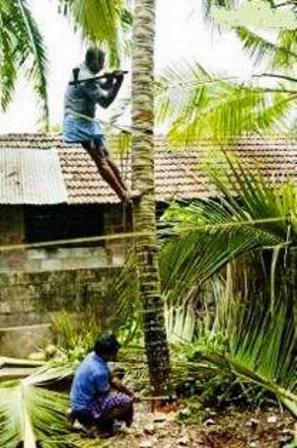 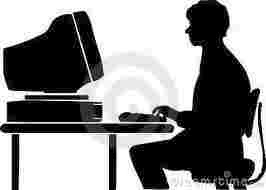 চোখের আড়ালে একা বসে কম্পিউটার ব্যবহার করছে।
অসচেতনভাবে গাছ কাটছে।
এভাবে গাছ কাটা ও একা একা বসে কম্পিউটার ব্যবহার করা কি ঠিক ?
এ ব্যাপারে আমাদের সচেতন হতে হবে।
[Speaker Notes: বিভিন্ন ধরনে প্রশ্ন করে পাঠ ঘোষণা করা যেতে পারে।]
আজকের পাঠের বিষয়
সচেতন ব্যবহার
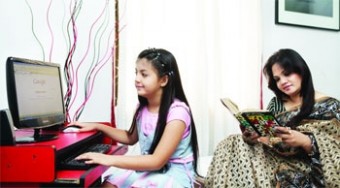 [Speaker Notes: পাঠের শিরোনাম বোর্ডে লেখে দিবেন।]
শিখনফল
এই পাঠ শেষে শিক্ষার্থীরা…
১। সচেতন ব্যবহার কী বলতে পারবে।
2। সচেতন ব্যবহারের ক্ষেত্র উল্লেখ করতে পারবে।
3। সচেতনভাবে ইন্টারনেট ব্যবহারের নিয়মগুলো বর্ণনা করতে পারবে।
[Speaker Notes: উপস্থাপনের সময় এই স্লাইডটি হাইড করে রাখতে পারেন।]
সচেতন ব্যবহার
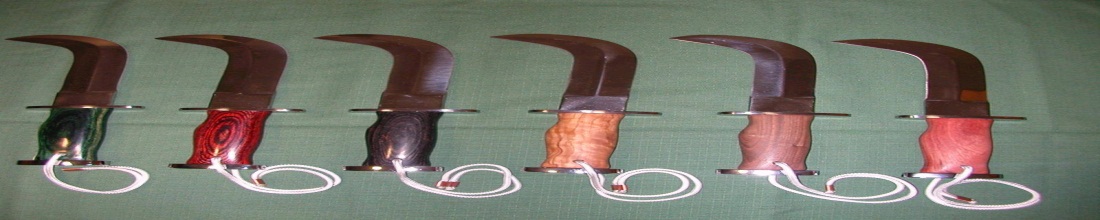 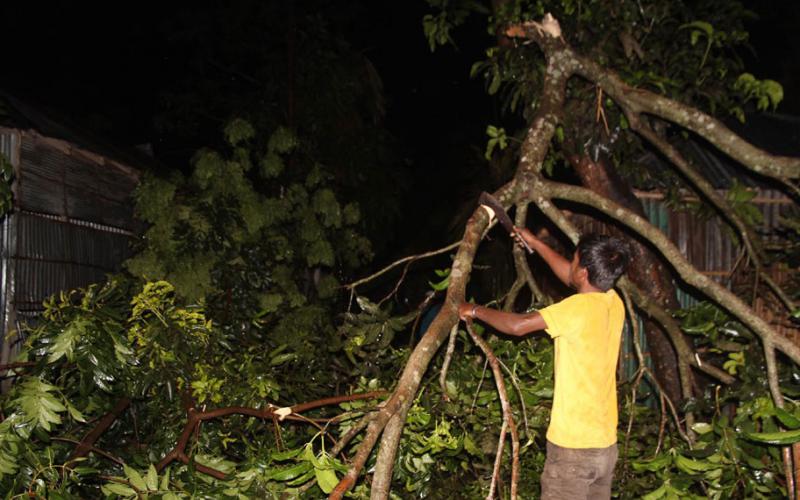 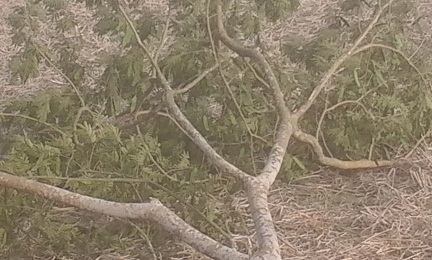 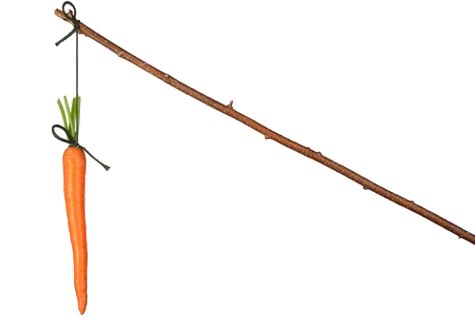 কিন্তু ‍ধারালো দা দিয়ে কয়েক কোপে ডালটা কাটতে পারবে।
সারাদিন চেষ্টা করেও এই কাঠি দিয়ে গাছের ডাল কাটতে পারবে না।
[Speaker Notes: কাঠি দিয়ে যে কাজ  করা  যায,   দা দিয়ে সেটা করা    যায়না ,  কাজেই এই  উদাহরণ ‍ গুলো ছাত্রদের বুঝিয়ে দিবেন।]
সচেতন ব্যবহার
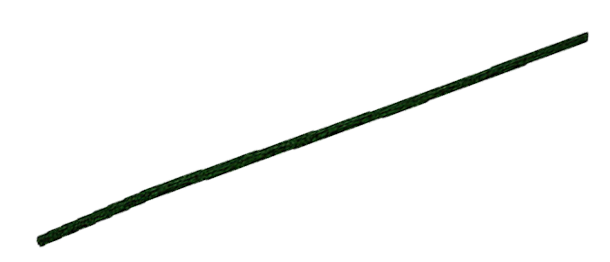 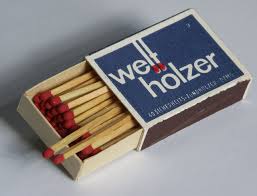 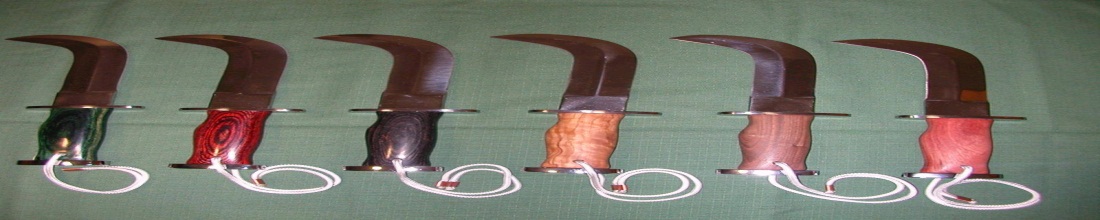 এগুলোর মধ্যে কোনটির ক্ষমতা অনেক বেশি ?
সচেতন ভাবে ব্যবহার করলে, ক্ষেত্র অনুযায়ী সব গুলোই শক্তিশালী।
তাই এগুলো সচেতন ভাবে ব্যবহার না করলে বড় সর্বনাশ হয়ে যেতে পারে।
[Speaker Notes: অসতর্কভাবে এই জিনিসিগুলো ব্যবহার করলে কী ধরনের ক্ষতি হওয়ার সম্ভাবনা রয়েছে তা বুঝিয়ে দেয়া যেতে পারে।]
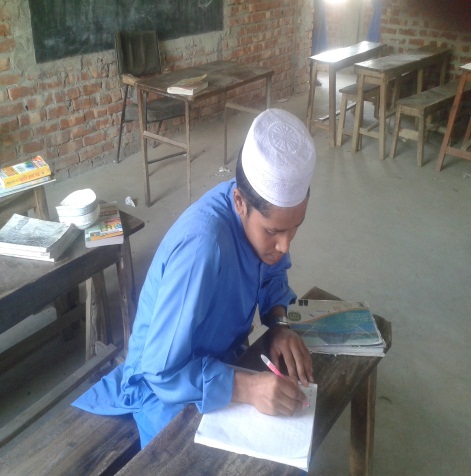 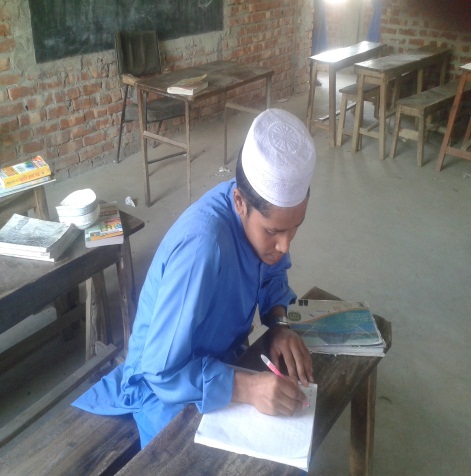 একক কাজ
১। সচেতন ব্যবহার কি?
ইন্টারনেট
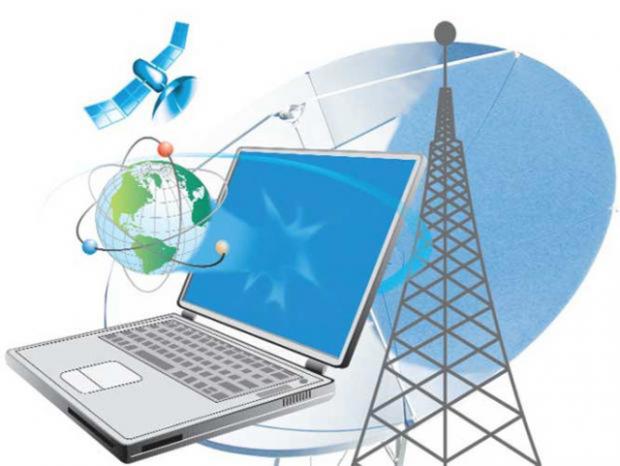 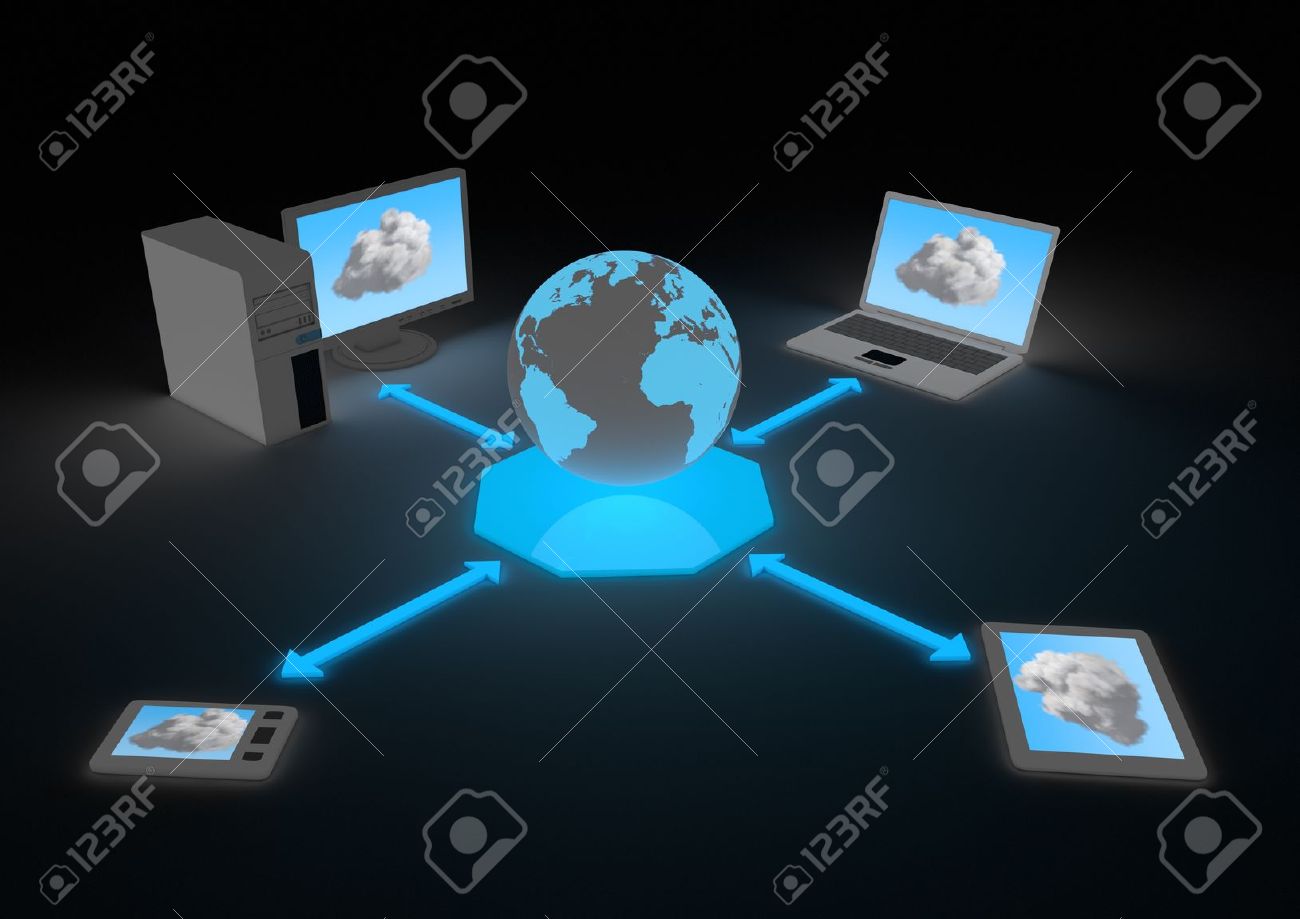 আমরা যখন কম্পিউটার বা ইন্টারনেট ব্যবহার করব তখন  সচেতনভাবে ব্যবহার করব।
[Speaker Notes: ছবি দেখিয়ে সবাইকে প্রশ্ন করতে হবে।]
ইন্টারনেট
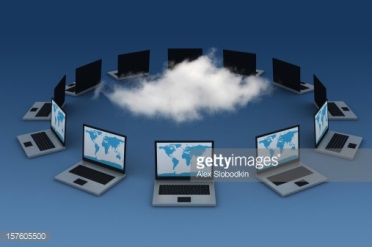 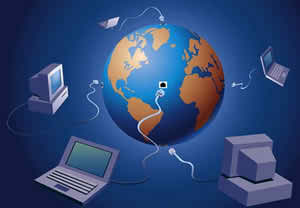 কম্পিউটারের মূল ব্যবহার হয়ে দাঁড়িয়েছে ইন্টারনেট।
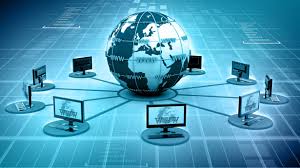 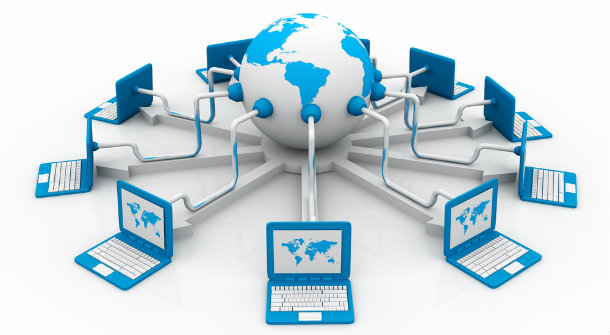 ইন্টারনেটের কল্যাণে সারা পৃথিবী হাতের মুঠোয়।
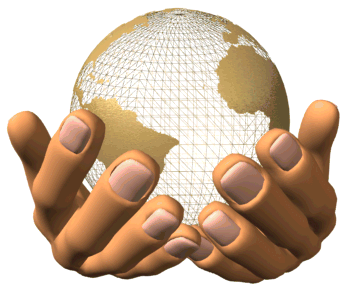 [Speaker Notes: ছবি দেখিয়ে ছাত্রদের বিভিন্ন রকম প্রশ্ন করা যেতে পারে।]
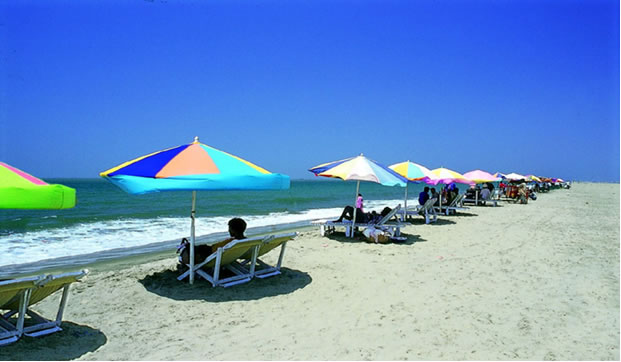 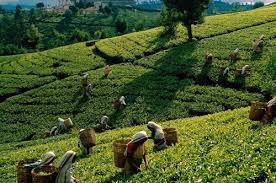 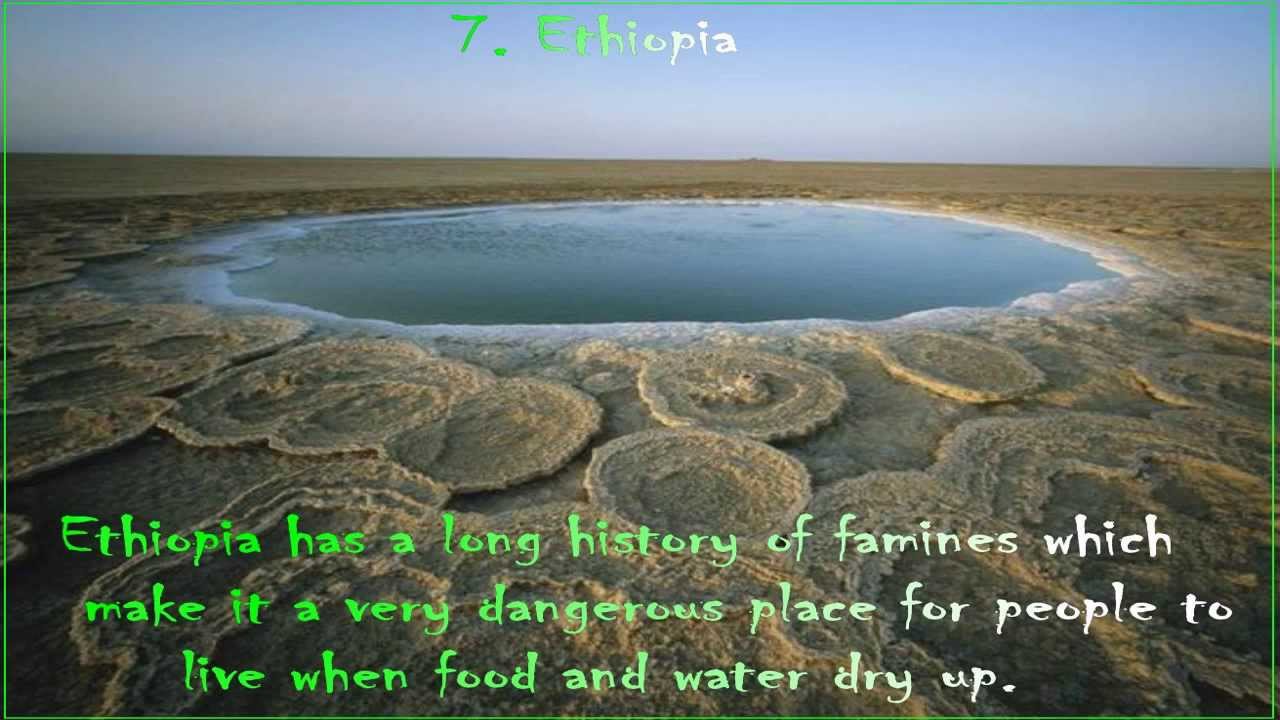 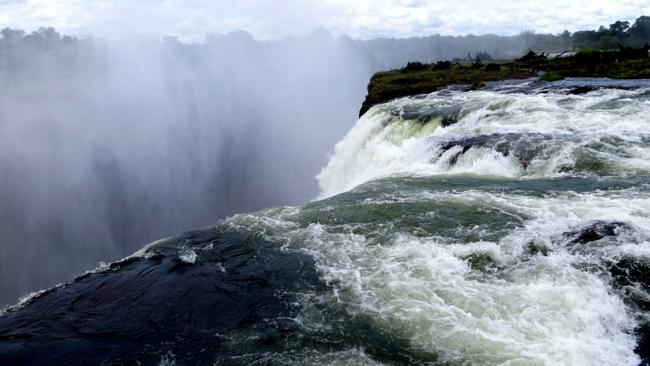 পৃথিবীতে যেমন সুন্দর জায়গা রয়েছে তেমনি বিপজ্জনক জায়গাও রয়েছে।
[Speaker Notes: ছবি দেখিয়ে প্রশ্ন করা যেতে পারে। ছবিগুলোর মধ্যে পার্থক্য কী]
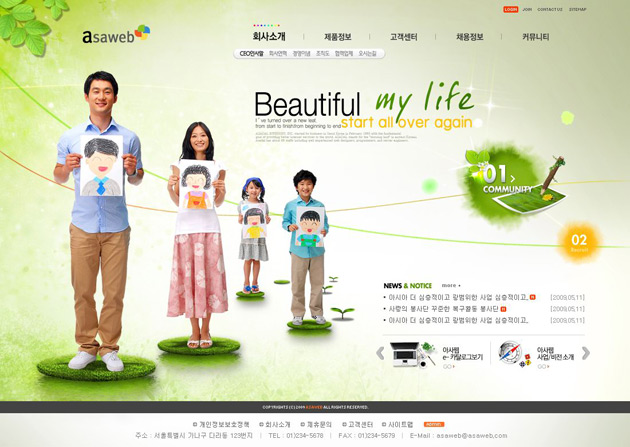 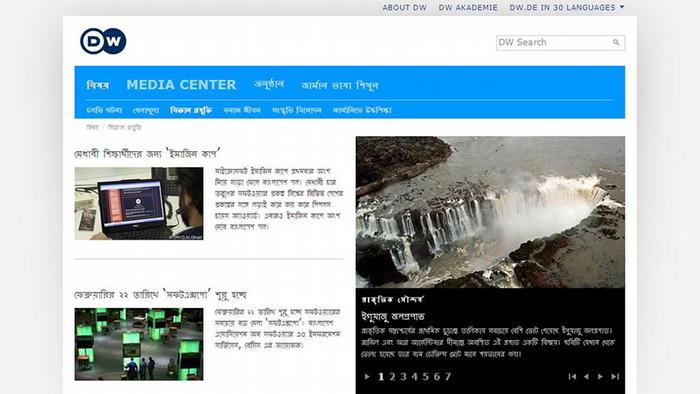 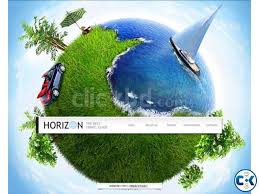 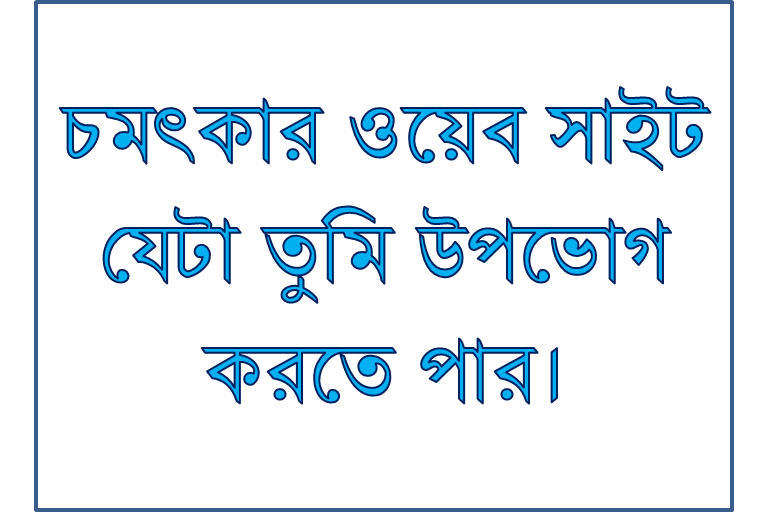 [Speaker Notes: এই গুলো চমৎকার চমৎকার ওয়েবসাই।]
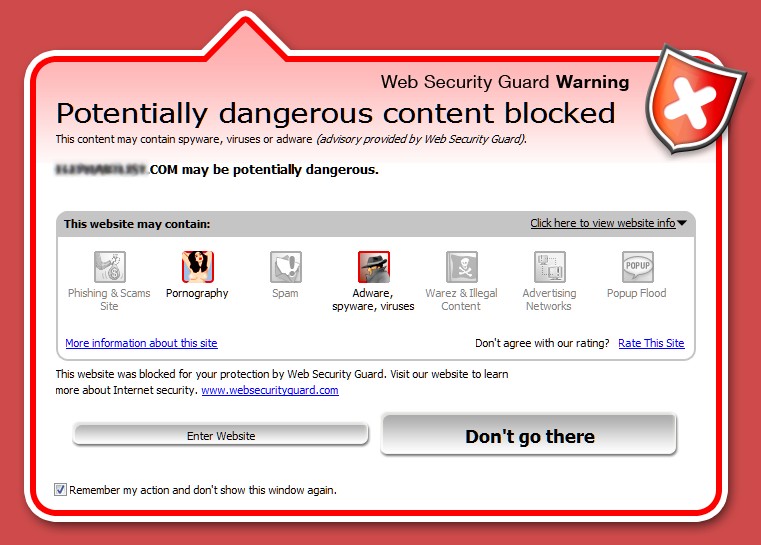 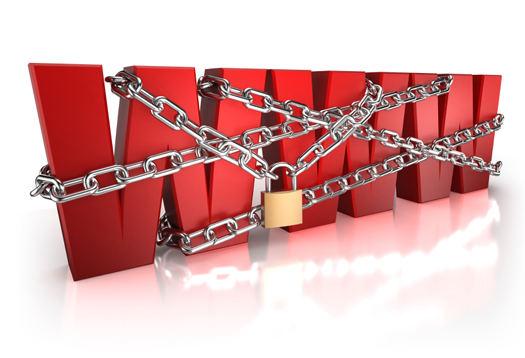 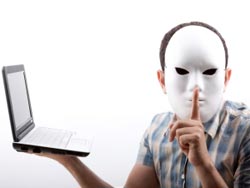 কোনভাবেই এই ওয়েব সাইটগুলো দেখা উচিত নয়।
[Speaker Notes: বিপজ্জনক ওয়েবসাইট।]
অপরিচিত মানুষ
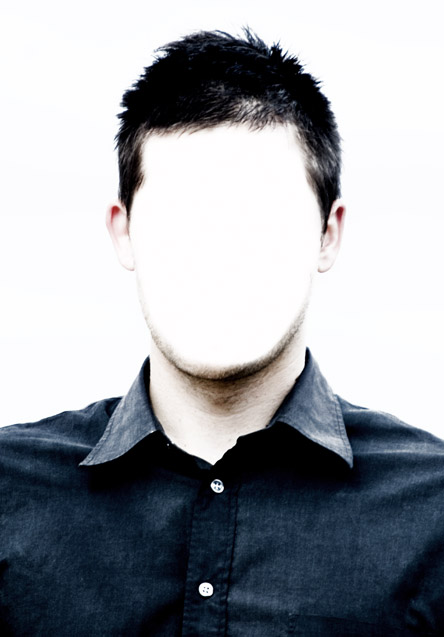 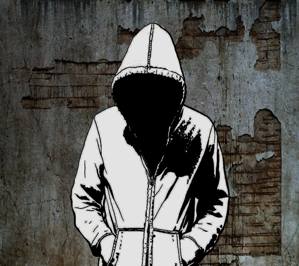 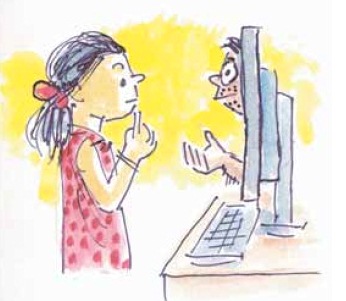 ইন্টারনেটে অপরিচিত মানুষের সাথে যোগাযোগ করবেনা এতে অনেক ধরনের বিপদ হতে পারে।
[Speaker Notes: কিসের ছবি দেখতে পাচ্ছো?]
৭ম শ্রেণির বই
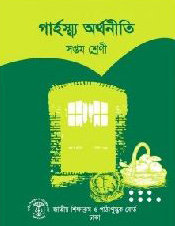 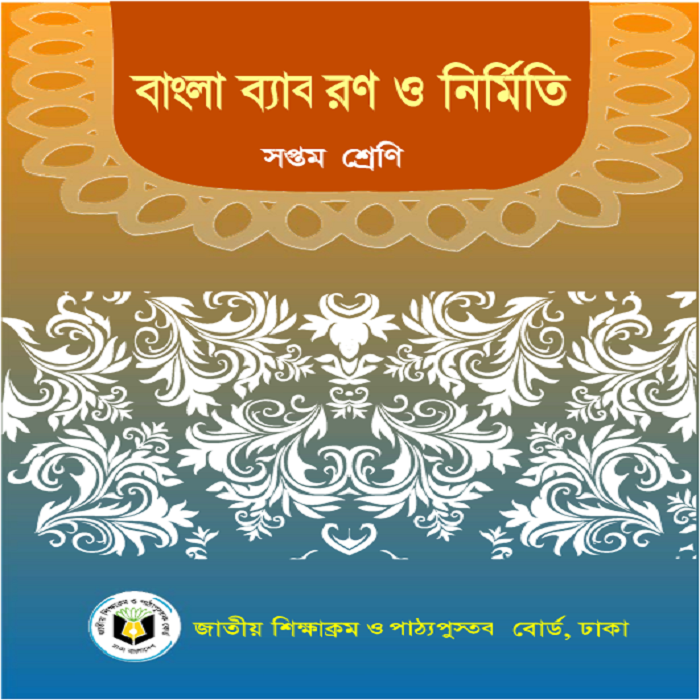 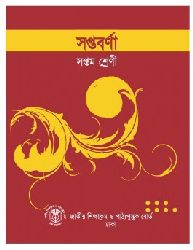 তোমার বয়সী ছেলেমেয়েদের জন্য লেখা বইগুলো তোমার ভাল লাগে ।
[Speaker Notes: ছবি দেখিয়ে প্রশ্ন করা যেতে পারে। কোন শ্রেণির বই]
9ম শ্রেণির বই
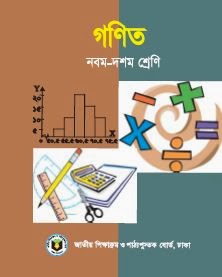 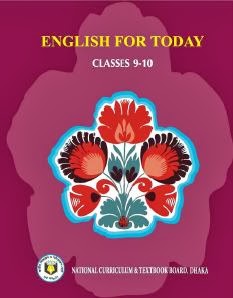 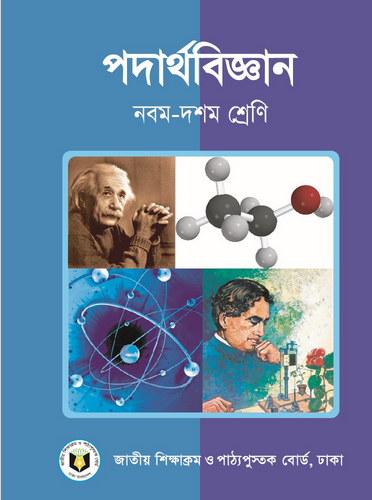 বড়দের বই তোমার ভাল নাও লাগতে পারে। পড়তে গিয়ে তার বিষয়বস্তুর কারণে রীতিমত ধাক্কা খেতে পার।
[Speaker Notes: এই গুলো কোন শ্রেণির বই।  কোন বইগুলো তোমার পড়তে ভাল লাগবে?]
সাইবার জগৎ
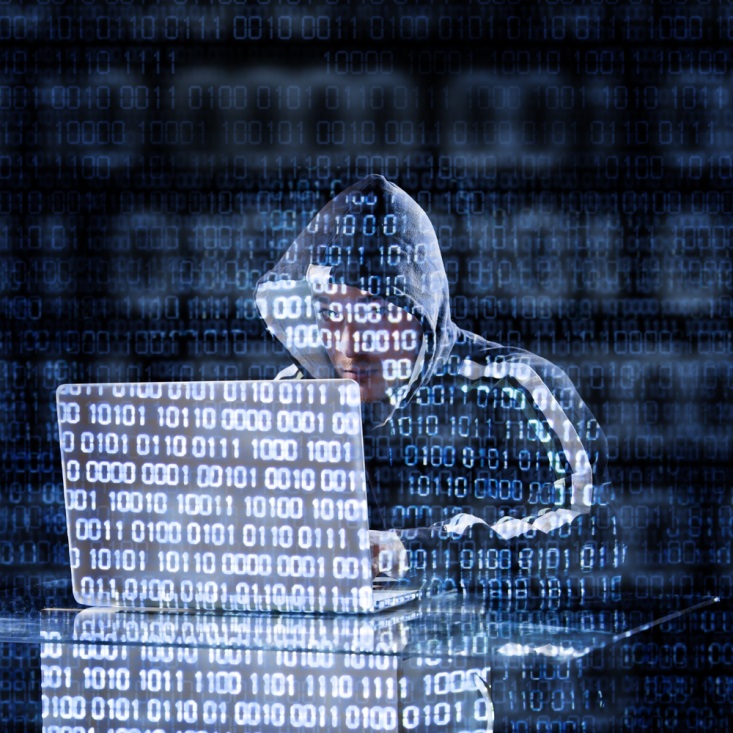 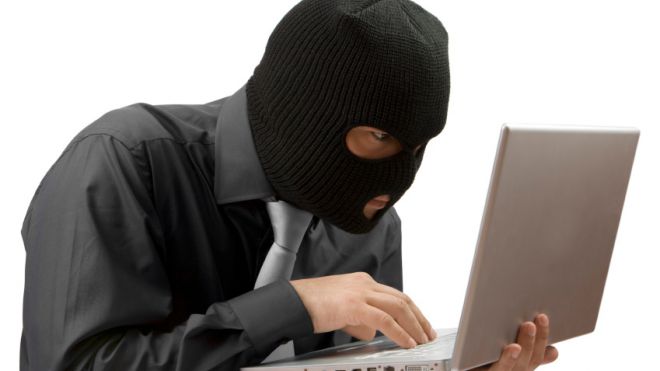 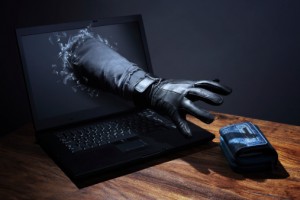 সাইবার জগতে এমন কিছু আসবে তা তোমার বয়স উপযোগী না, তাই তুমি রীতিমত ধাক্কা খেতে পার। কাজেই সতর্ক থাকতে হবে।
[Speaker Notes: এখানে ছবি দেখিয়ে  ছাত্রদের প্রশ্ন করা যেতে পারে।]
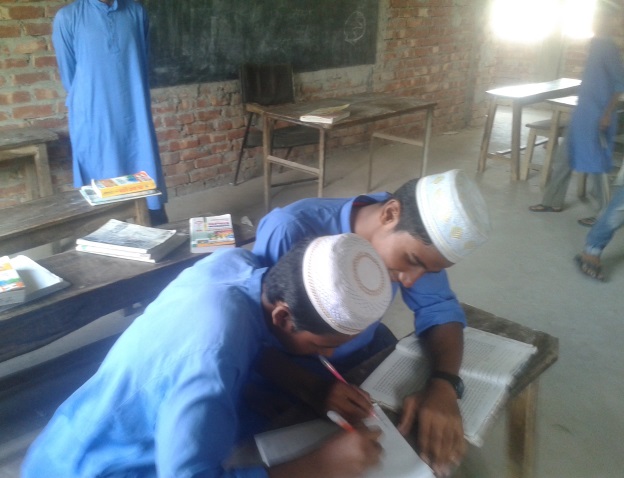 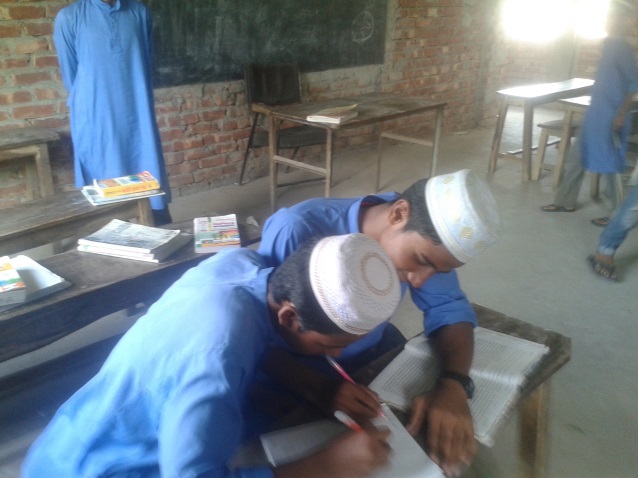 জোড়ায় কাজ
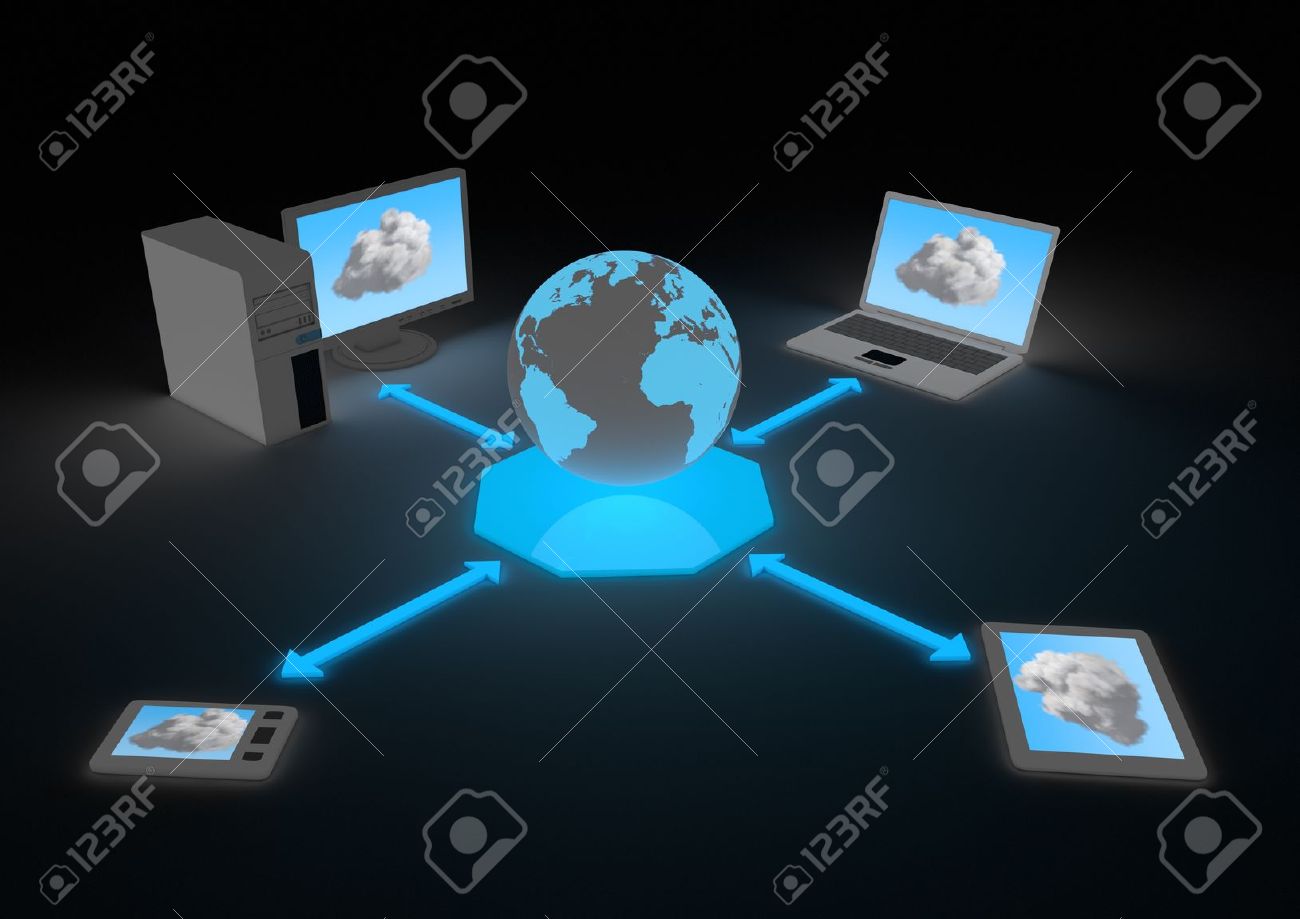 ইন্টারনেট ব্যবহার করার নিয়মগুলো লিখ।
[Speaker Notes: ইন্টারনেট ব্যবহাররের তিনটি নিয়ম মেনে চলা ভাল।]
ইন্টারনেট ব্যবহারের নিয়ম
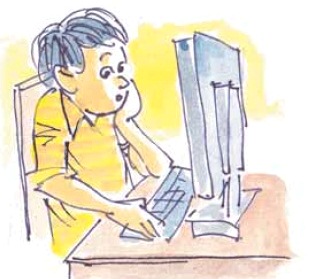 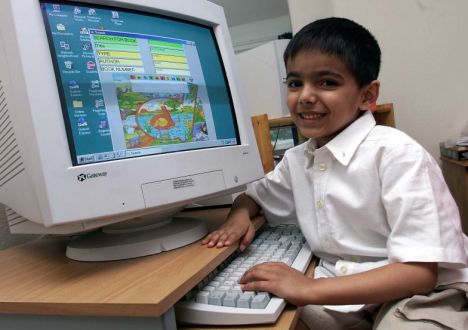 ইন্টারনেট কখনো একা অন্যদের চোখের আড়ালে ব্যবহার করবে না।
[Speaker Notes: একা কম্পিউটার ব্যবহার করা কী ঠিক?]
ইন্টারনেট ব্যবহারের নিয়ম
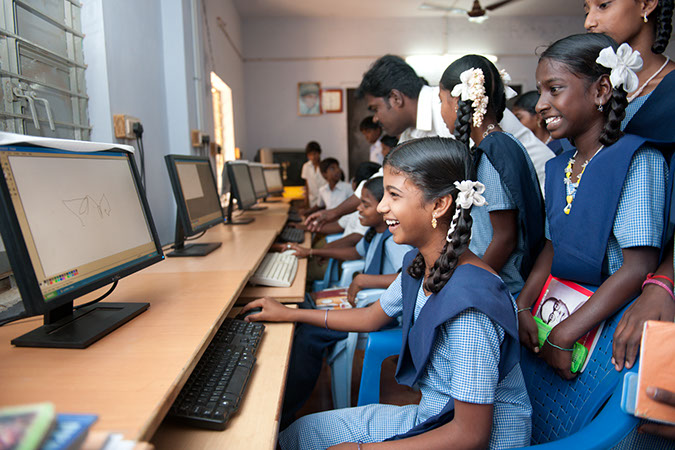 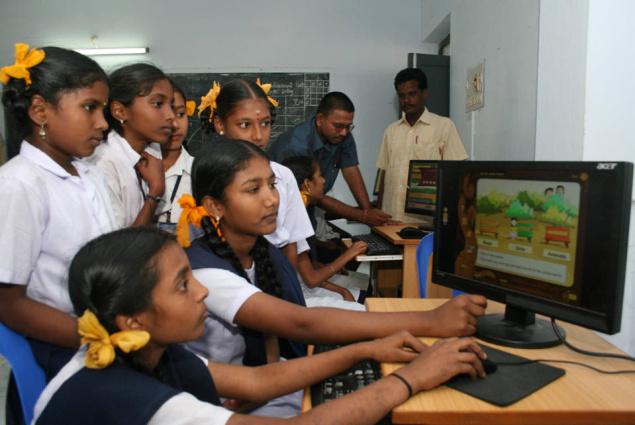 এমন জায়গায় বসে ব্যবহার করবে যেখানে সবাই তোমার কম্পিউটার স্ক্রিন দেখতে পায়।
[Speaker Notes: ছবিদেখিয়ে ছাত্রদের প্রশ্ন করতে হবে। ছাত্র/ছাত্রীরা কিভাবে কম্পিউটার ব্যবহার করছে?]
ইন্টারনেট ব্যবহারের নিয়ম
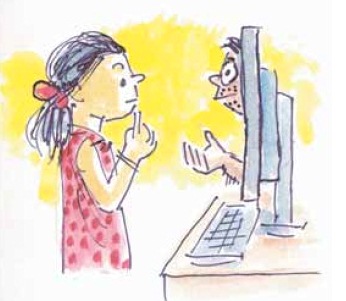 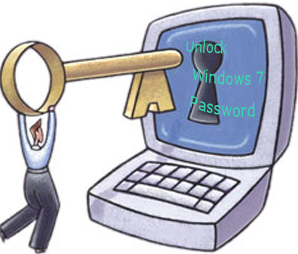 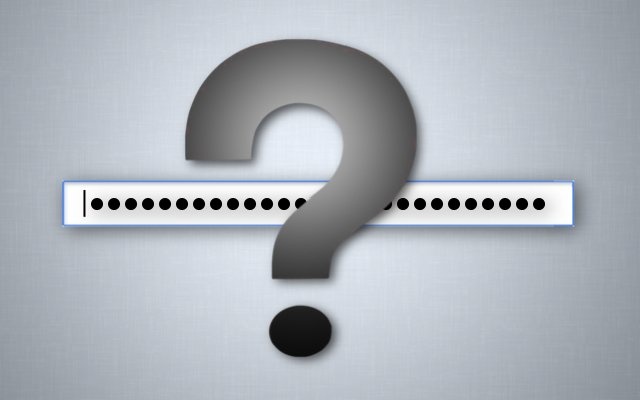 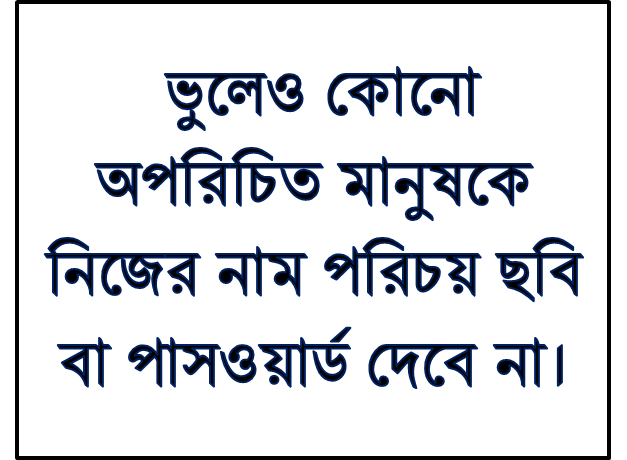 [Speaker Notes: এই ছবি গুলো দেখে কী বোঝা যায়?]
ইন্টারনেট ব্যবহারের নিয়ম
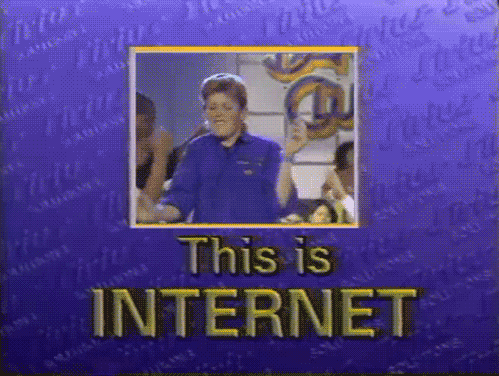 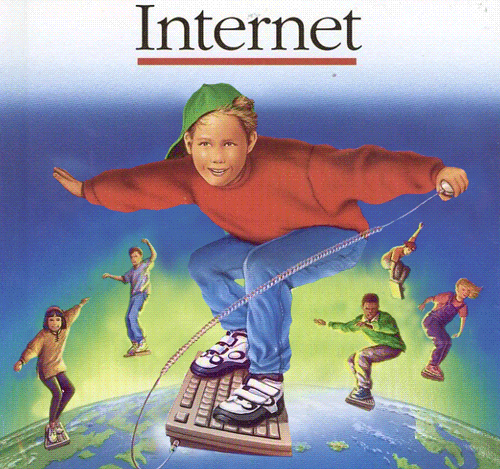 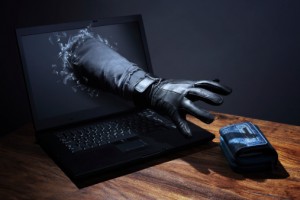 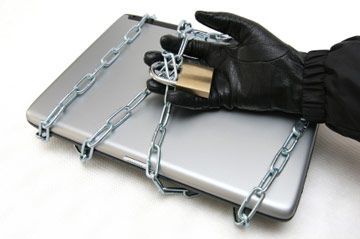 কারো ক্ষতির করার জন্য নয়।
ইন্টারনেট ব্যবহার করবে আনন্দের জন্য।
[Speaker Notes: এই ছবি দেখে কী বোঝা যাচ্ছে? তোমরা কী বলতে পারবে?]
ইন্টারনেট ব্যবহারের নিয়ম
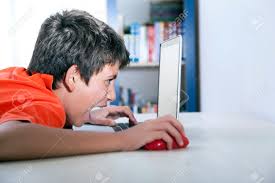 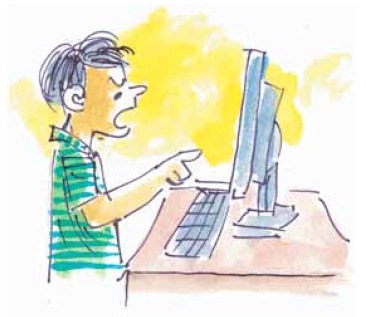 তোমাকে হয়তো দেখছেনা তবুও কখনো অসংযত হবে না, রুঢ় হবেনা, অশালীন হবে না।
[Speaker Notes: রাগ করা কী ঠিক? অসংযত হওয়া কী ঠিক?]
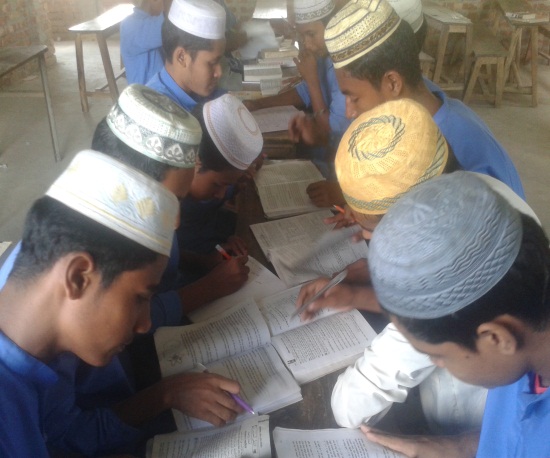 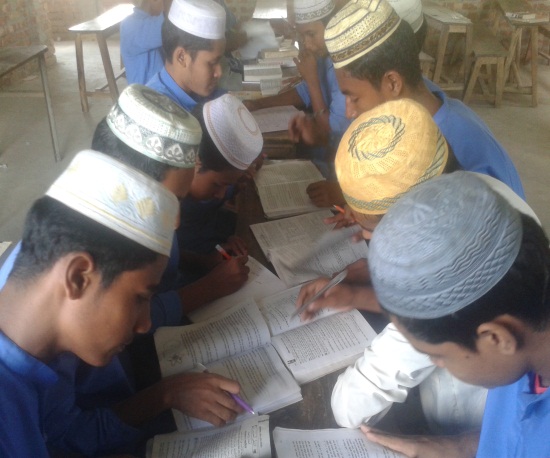 দলগত কাজ
কম্পিউটার বা ইন্টারনেট ছাড়াও তোমার জীবনে ব্যবহার করা আর কী কী প্রযুক্তি সচেতন ভাবে ব্যবহার করা উচিত তার একটি তালিকা কর।
এসো উত্তর মিলিয়ে দেখি
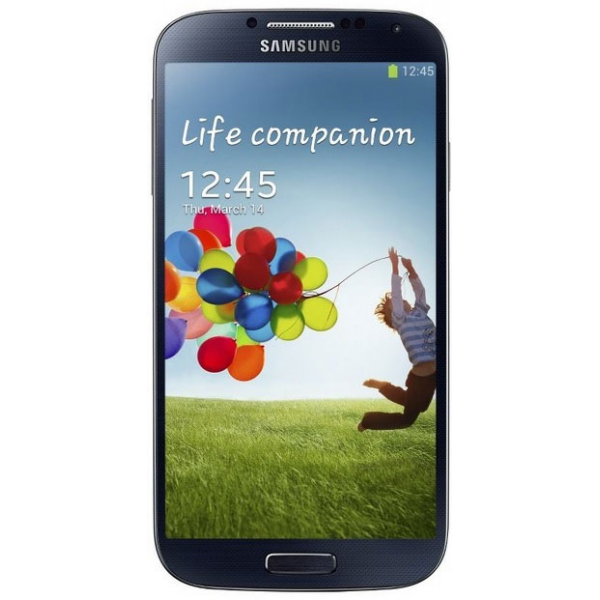 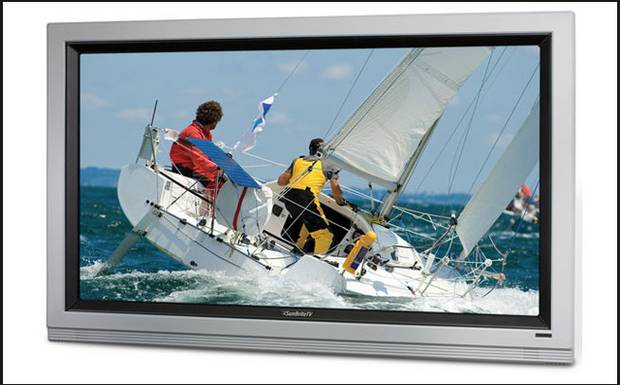 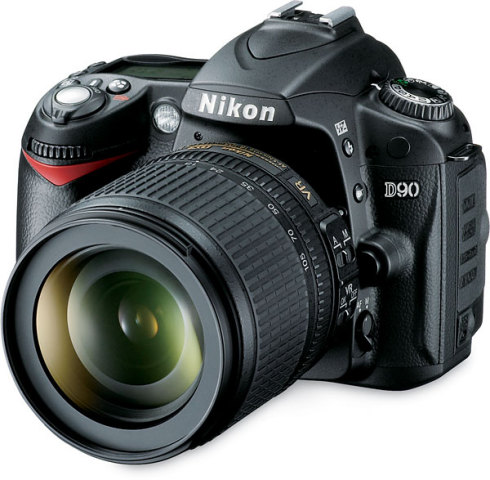 [Speaker Notes: টেলিভিশন, মোবাইল,  ফ্যাক্স, ক্যামেরা ইত্যাদি।]
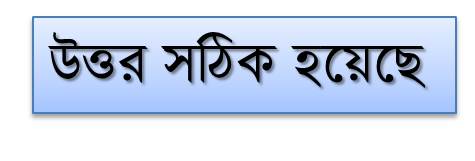 × আবার চেষ্টা কর
মূল্যায়ন
১। ইন্টারনেট ব্যবহারের সময় কতটি নিয়ম মেনে চলা উচিত?
(খ) 3 টি
(ক) 2 টি
(ঘ) 5 টি
(গ) 4 টি
2। কোনটি সবার  চোখের আড়ালে ব্যবহার করা উচিত নয়?
(খ) কম্পিউটার
(ক) ইন্টারনেট
(ঘ) টেলিভিশন
(গ) ল্যাপটপ
[Speaker Notes: এই স্লাইডে ট্রিগারের ব্যবহার করা হয়েছে।  ক্লিক করে সঠিক উত্তর জানতে হবে।]
× আবার চেষ্টা কর
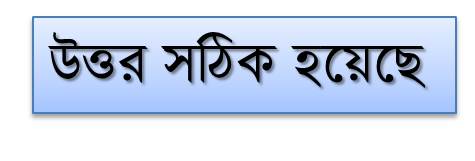 মূল্যায়ন
3। কিভাবে ইন্টারনেট ব্যবহারে বিপদমুক্ত থাকা যায় ?
(ক) রূঢ়তা প্রদর্শন করে
(খ) প্রকাশ্যভাবে ব্যবহার করে
(ঘ) অপরিচিত মানুষকে নিজের পরিচয় দিয়ে
(গ) সবাইকে পাসওয়ার্ড দিয়ে
4। অত্যন্ত শক্তিশালী মাধ্যম হচ্ছে…
(iii) সাইবার জগৎ
(ii) ইন্টারনেট
(i) তথ্য প্রযুক্তি
নিচের কোনটি সঠিক?
(ক) i ও  ii
(খ) i ও iii
(গ) ii ও iii
(ঘ) i, ii ও iii
[Speaker Notes: এই স্লাইডে ট্রিগারের ব্যবহার করা হয়েছে। ক্লিক করে সঠিক উত্তর জানতে হবে।]
নতুন শিখলাম
বিপজ্জনক ওয়েবসাইট
সাইবার জগৎ
পাসওয়ার্ড
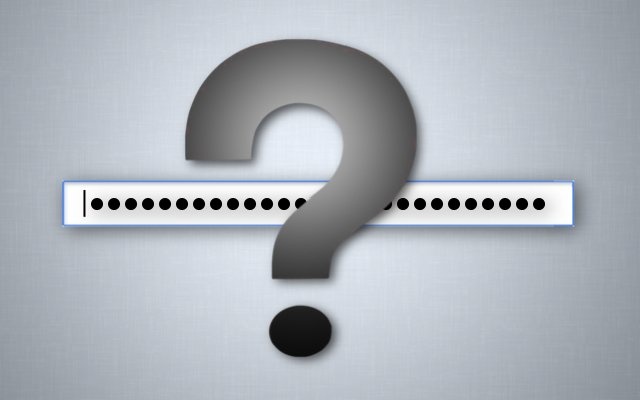 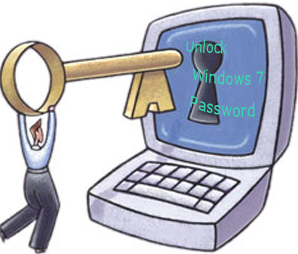 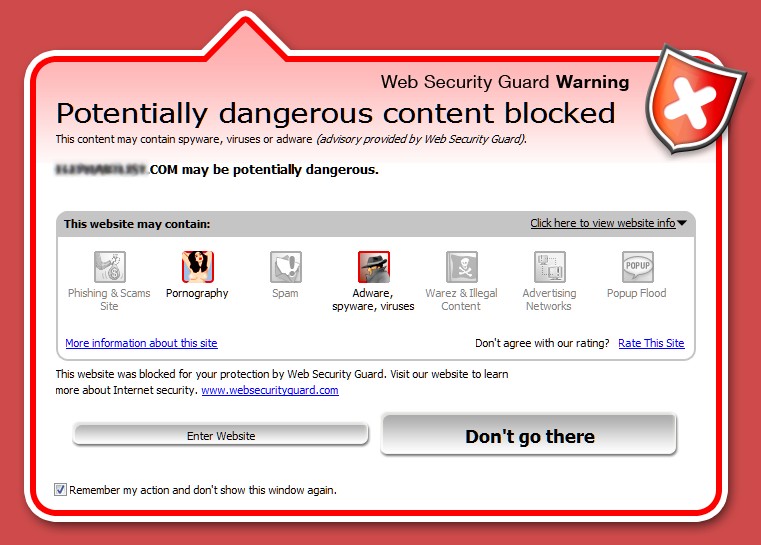 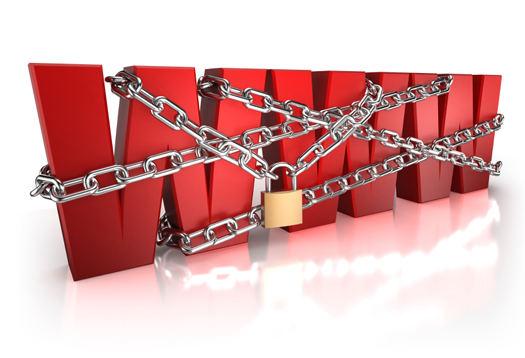 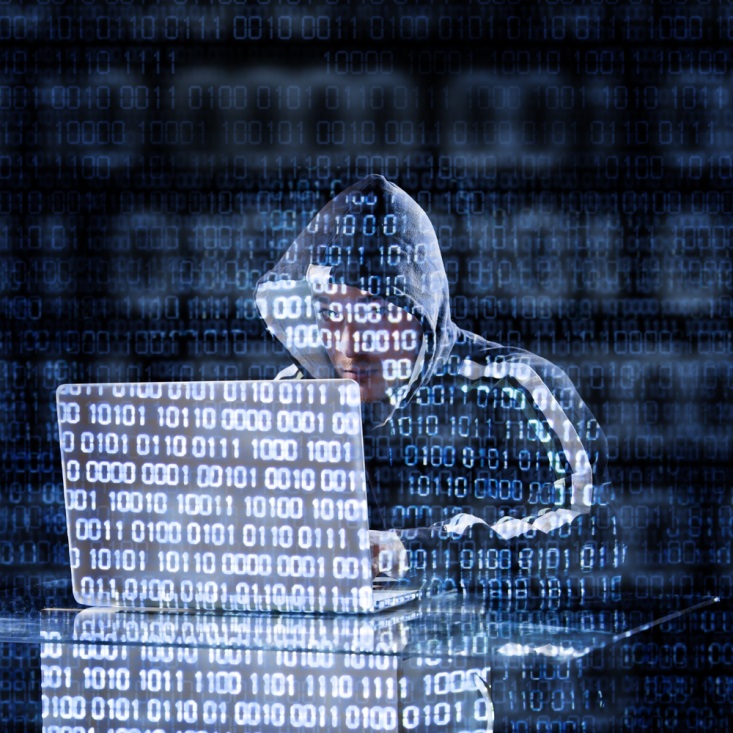 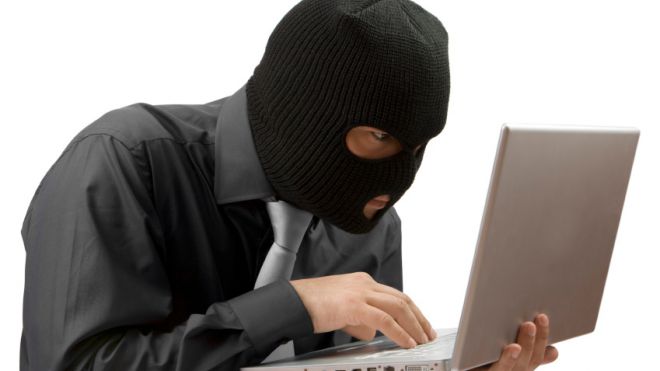 সাইবার জগতে এমন কিছু আসবে তা তোমার বয়স উপযোগী না, তাই তুমি রীতিমত ধাক্কা খেতে পার। কাজেই সতর্ক থাকতে হবে।
ভুলেও এই ওয়েবসাইট গুলোতে প্রবেশ করবে না।
ভুলেও কোন অপরিচিত মানুষকে পাসওয়ার্ড দিবেনা।
[Speaker Notes: এখানে ট্রিগারের ব্যবহার করা হয়েছে।  ট্রিগারগুলো  অন অফ এর কাজ করবে।]
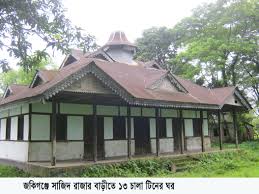 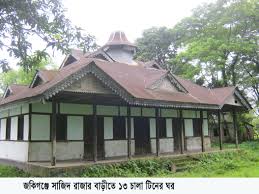 বাড়ির কাজ
ইন্টারনেটের সচেতন ব্যবহার বলতে কী
 বোঝায় ব্যাখ্যা কর।
[Speaker Notes: ছাত্র/ছাত্রীরা খাতায় বাড়ীরর কাজ লেখছে কি না শ্রদ্ধেয় শিক্ষকমন্ডলী তা দেখবেন।]
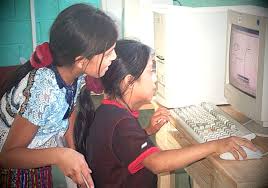 সবাইকে ধন্যবাদ